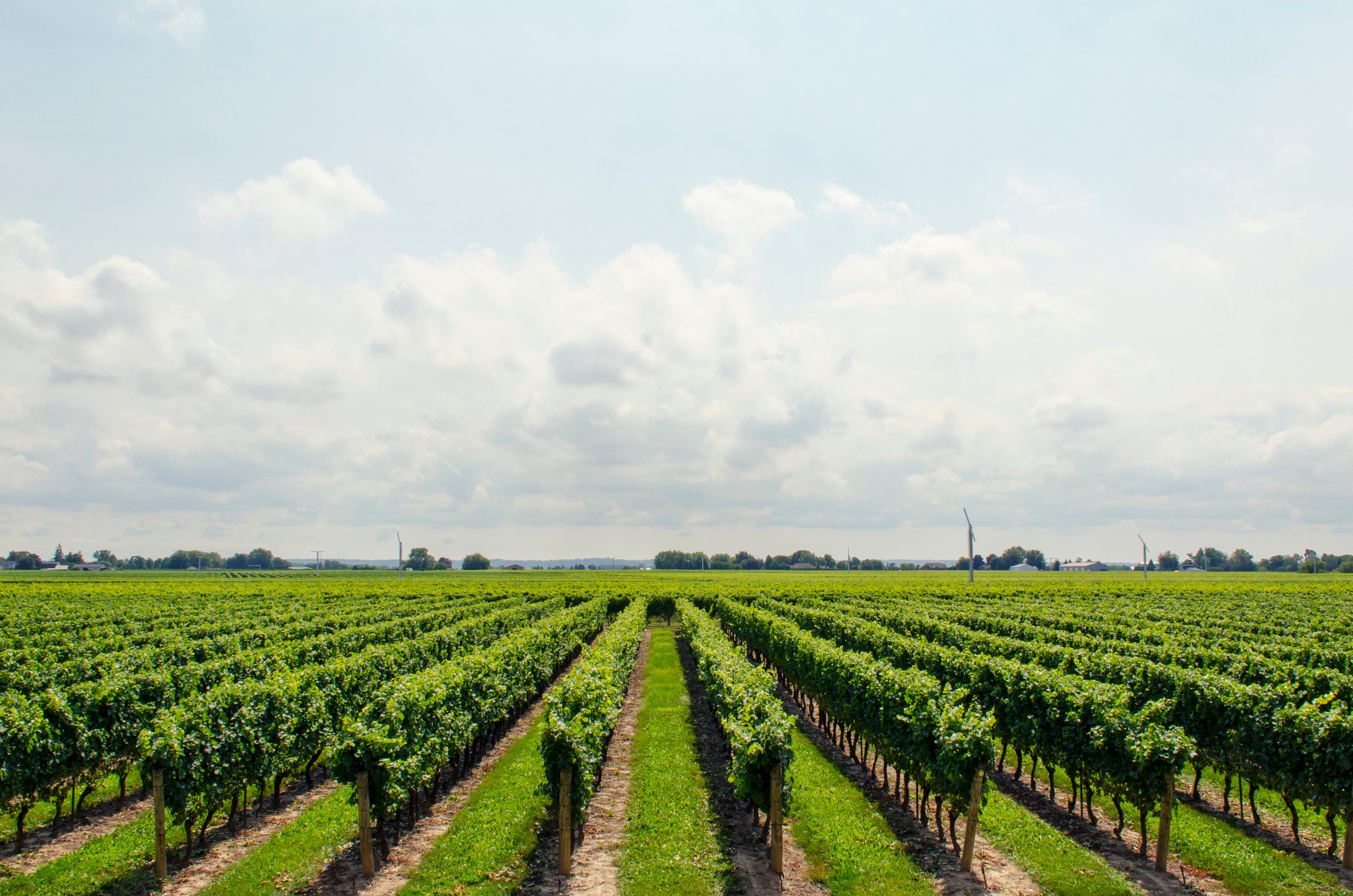 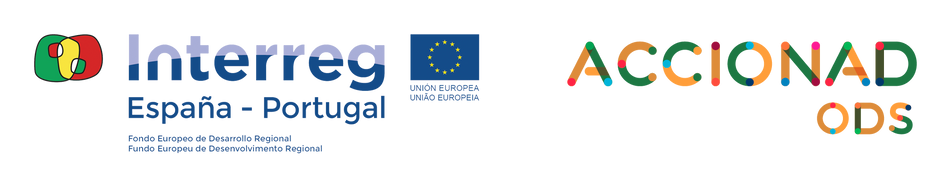 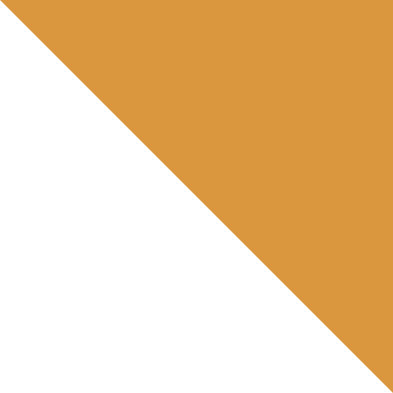 Workshop | Taller 7
De resíduos a subprodutos: como fechar o círculo da economia? 
De residuos a subproductos: ¿cómo cerrar el círculo de la economía?
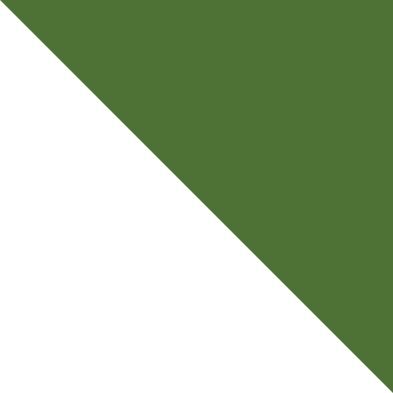 Itinerário Formativo 2
Produção Sustentável
Hora das Palavras e
 Maria Luísa Silva (BeforeQ)
10/11/2021
15h30 (PT) | 16h30 (ES)
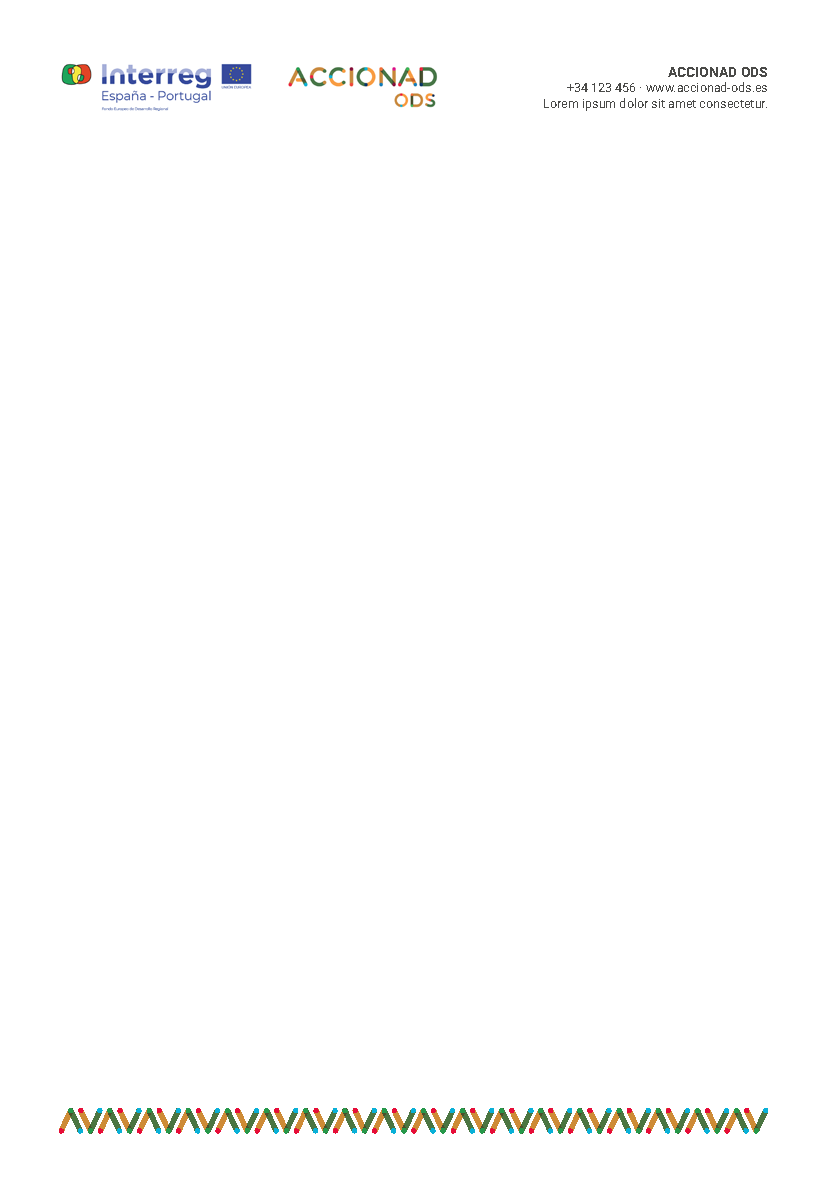 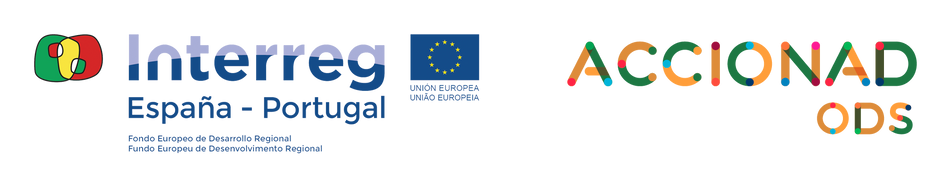 Itinerário Formativo 2
Itinerario formativo 2
Workshop 7
Taller 7
Produção Sustentável
Producción sustentable
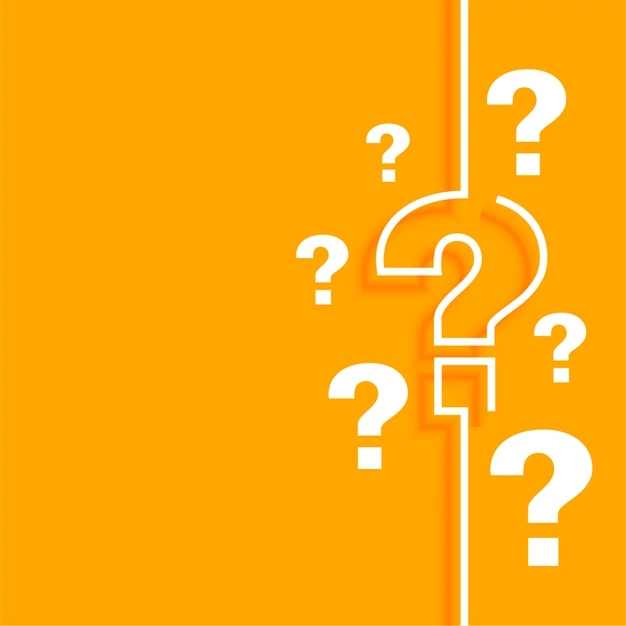 De resíduos a subprodutos: como fechar o círculo da economia? 
De residuos a subproductos: ¿cómo cerrar el círculo de la economía?
Porque estamos a falar disto hoje?
¿Por qué estamos hablando de esto hoy?
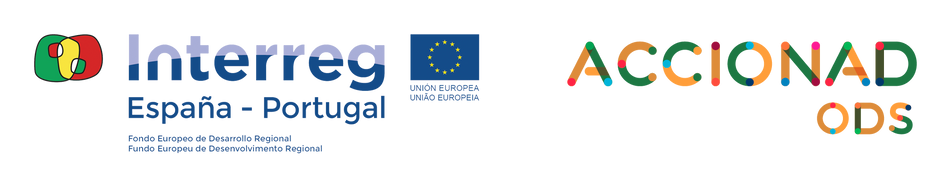 Itinerário Formativo 2
Itinerario Formativo 2
Workshop 7
Taller 7
Produção Sustentável
Producción Sustentable
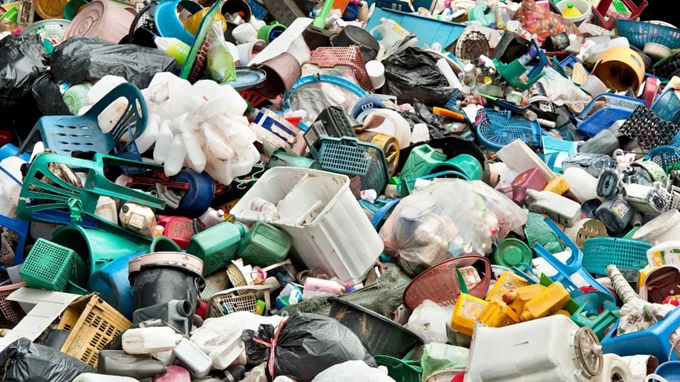 Resíduos

Resíduos
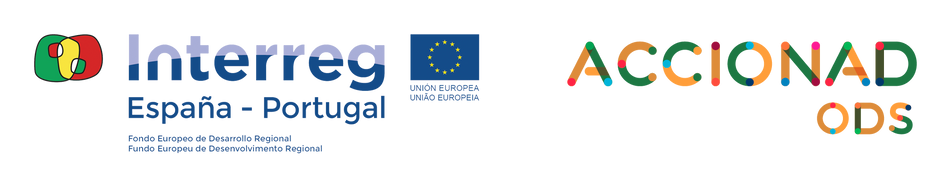 Itinerário Formativo 2
Itinerario Formativo 2
Workshop 7
Taller 7
Produção Sustentável
Producción Sustentable
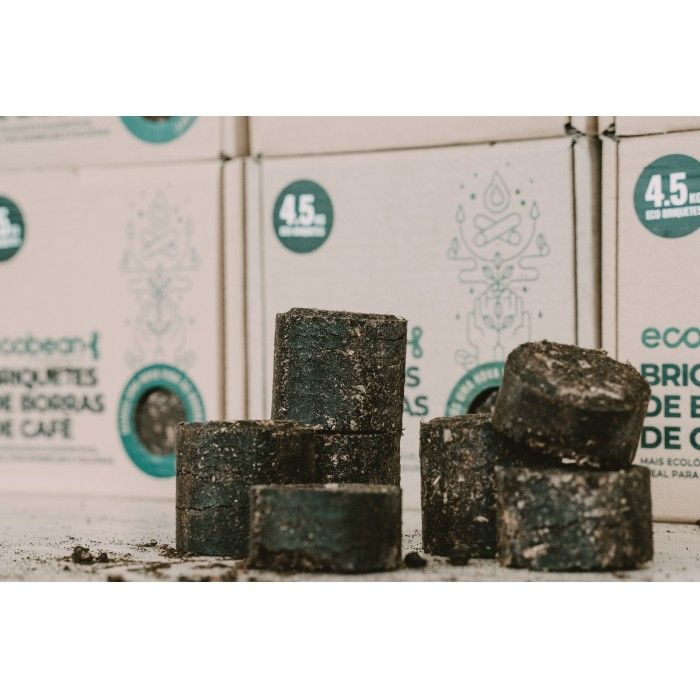 Subproduto

Subproducto
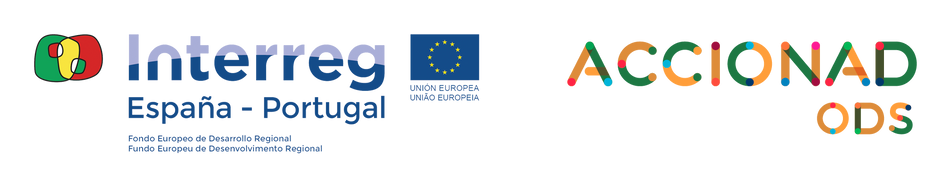 Itinerário Formativo 2
Itinerario Formativo 2
Workshop 7
Taller 7
Produção Sustentável
Producción Sustentable
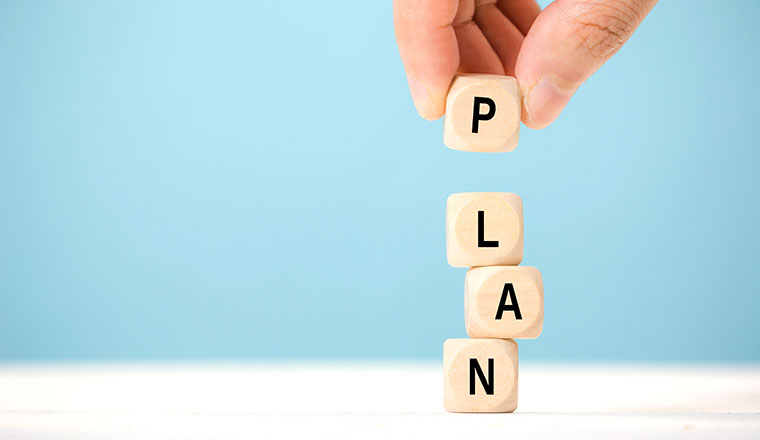 Gestão de resíduos

Gestión de Residuos
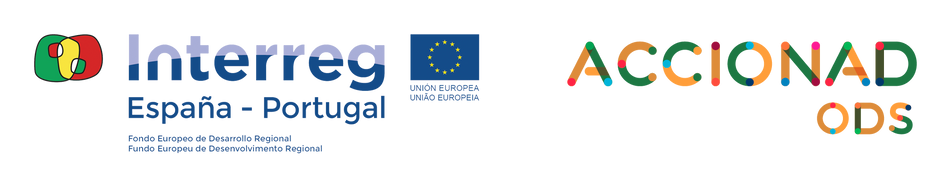 Itinerário Formativo 2
Itinerario Formativo 2
Workshop 7
Taller 7
Produção Sustentável
Producción Sustentable
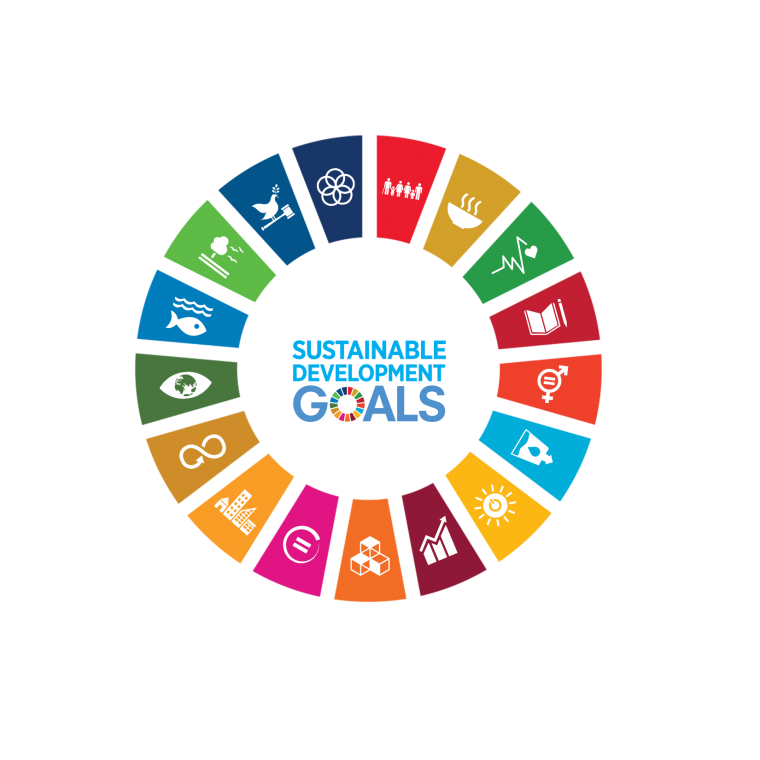 Podemos contribuir para o cumprimento dos objetivos da Agenda 2030?

¿Podemos contribuir al logro de los objetivos de la Agenda 2030?
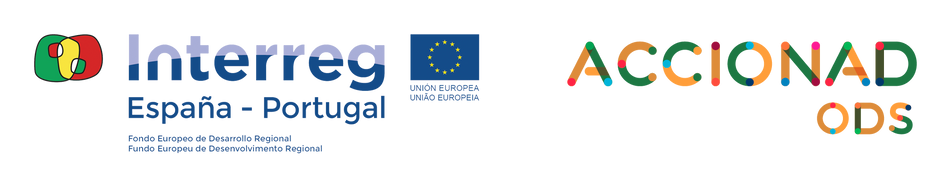 Itinerário Formativo 2
Itinerario Formativo 2
Workshop 7
Taller 7
Produção Sustentável
Producción Sustentable
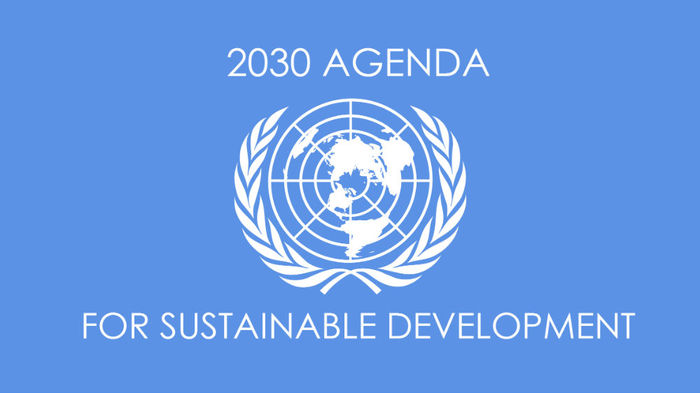 Agenda 2030
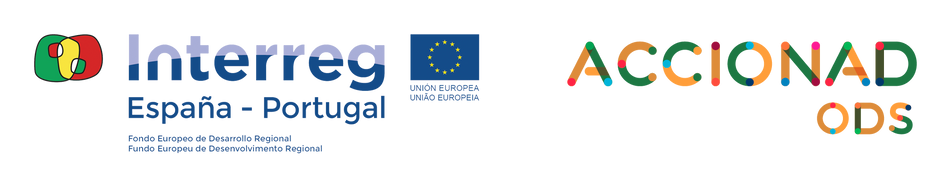 Itinerário Formativo 2
Itinerario Formativo 2
Workshop 7
Taller 7
Produção Sustentável
Producción Sustentable
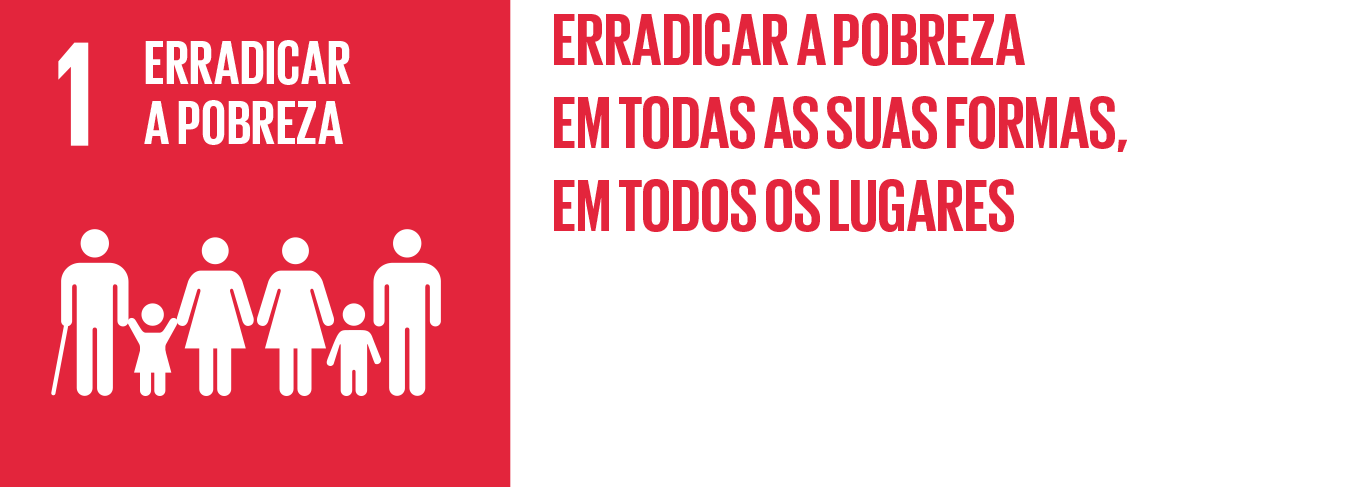 Oportunidade de novos postos de trabalho na recolha, tratamento e reciclagem de resíduos
Oportunidad de nuevos empleos en la recogida, tratamento y reciclagem de residuos
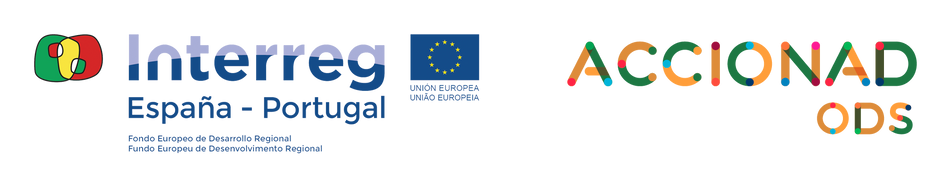 Itinerário Formativo 2
Itinerario Formativo 2
Workshop 7
Taller 7
Produção Sustentável
Producción Sustentable
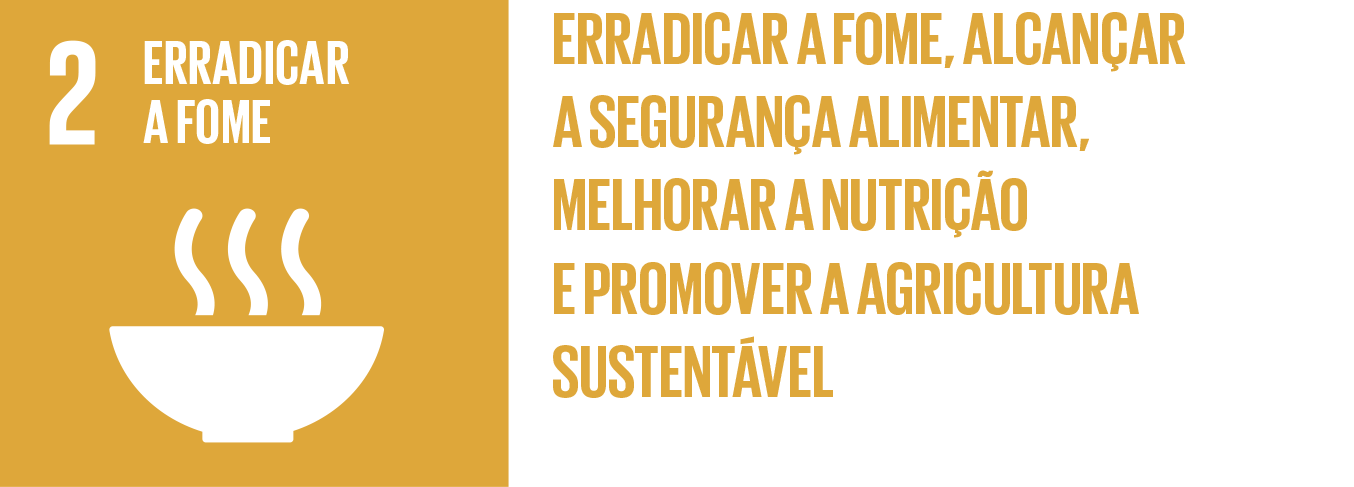 Redução de desperdício alimentar, através de maior uso de alimentos e mais tratamentos para lixo orgânico
Reducir el desperdício de alimentos mediante um mayor uso de los mismos y más tratamentos para los resíduos orgánicos
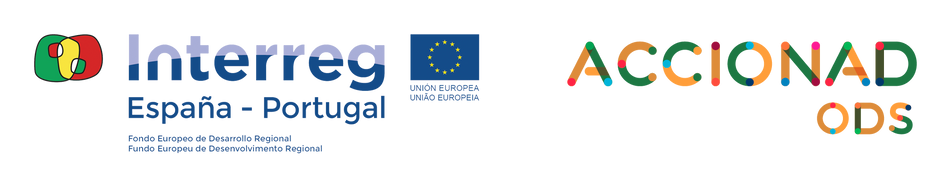 Itinerário Formativo 2
Itinerario Formativo 2
Workshop 7
Taller 7
Produção Sustentável
Producción Sustentable
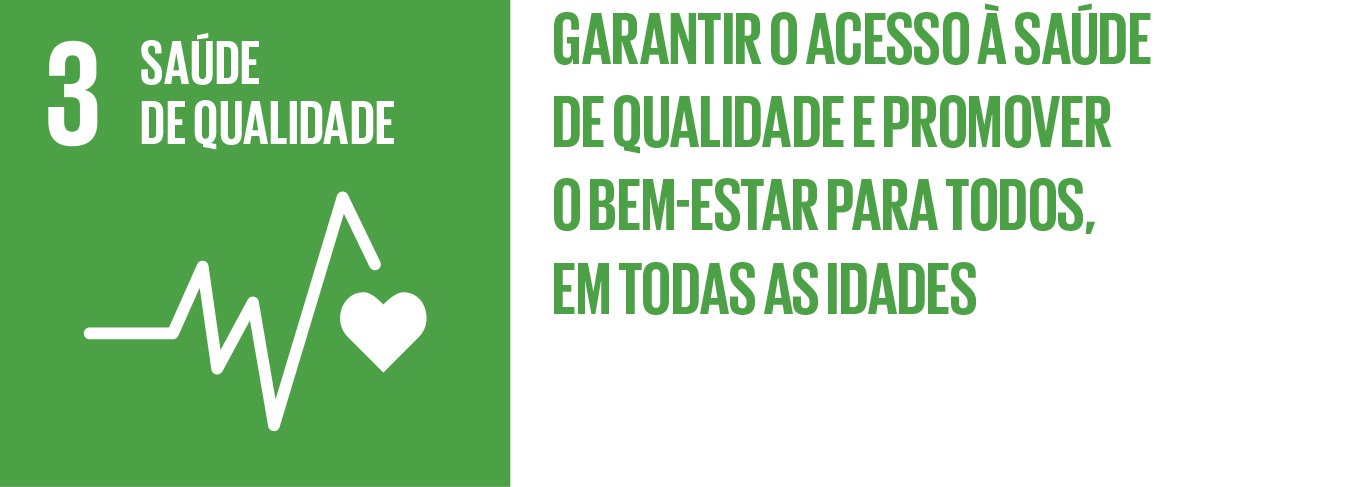 Menos doenças causadas por despesas e queimadas a céu aberto
Menos enfermidades causadas por los vertidos y las quemas al aire libre
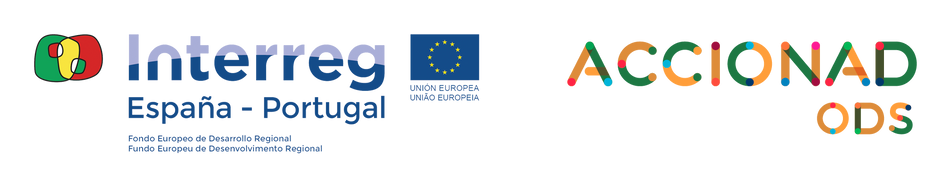 Itinerário Formativo 2
Itinerario Formativo 2
Workshop 7
Taller 7
Produção Sustentável
Producción Sustentable
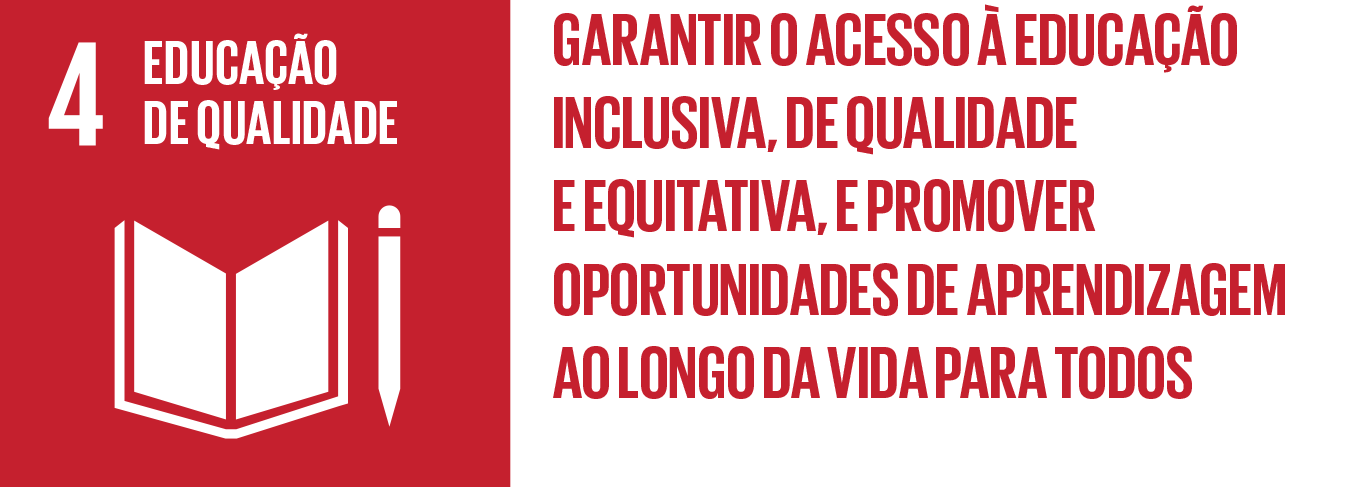 Formação e consciencialização sobre gestão de resíduos é fundamental para uma melhoria do ambiente e da saúde humana
La formación y la conscienciación sobre la gestión de los resíduos son fundamentales, tanto para el medio ambiente como para la salud humana
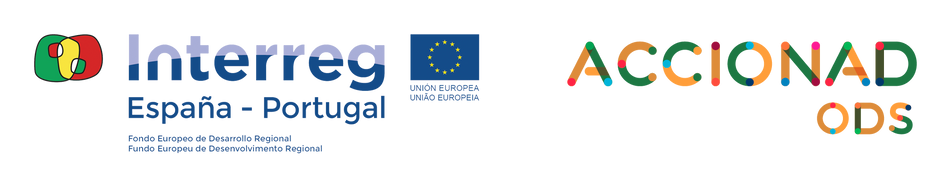 Itinerário Formativo 2
Itinerario Formativo 2
Workshop 7
Taller 7
Produção Sustentável
Producción Sustentable
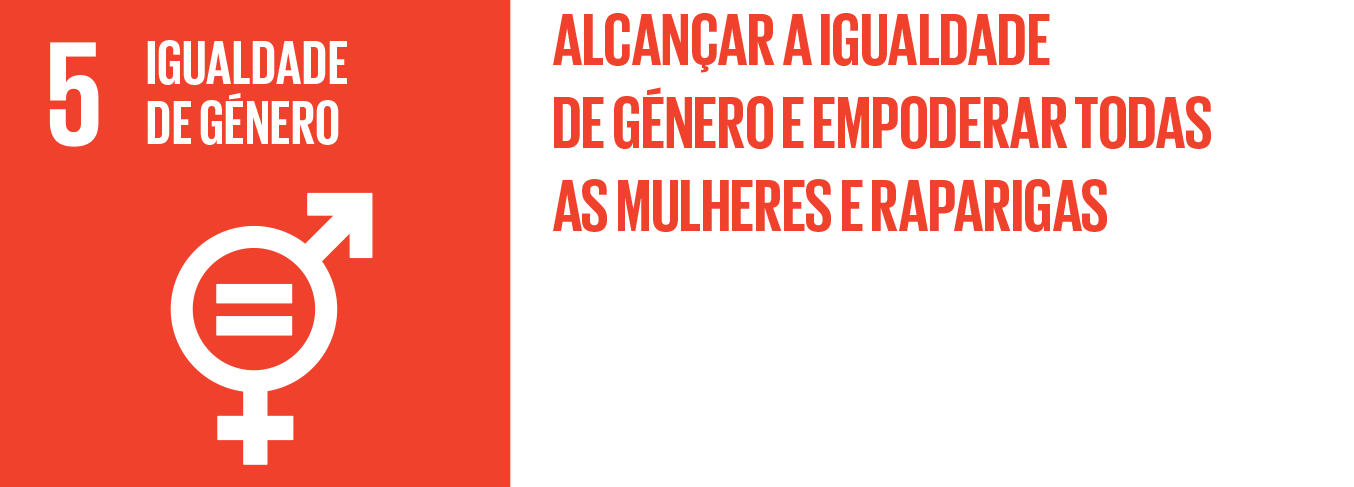 As mulheres geralmente suportam a maior parte do impacto da gestão de resíduos prejudiciais
Por lo general, las mujeres soportan la mayor parte del impacto de la gestión de resíduos nocivos
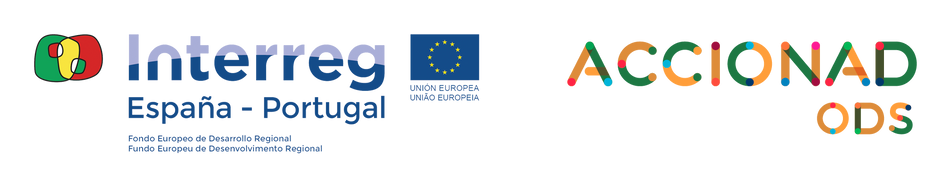 Itinerário Formativo 2
Itinerario Formativo 2
Workshop 7
Taller 7
Produção Sustentável
Producción Sustentable
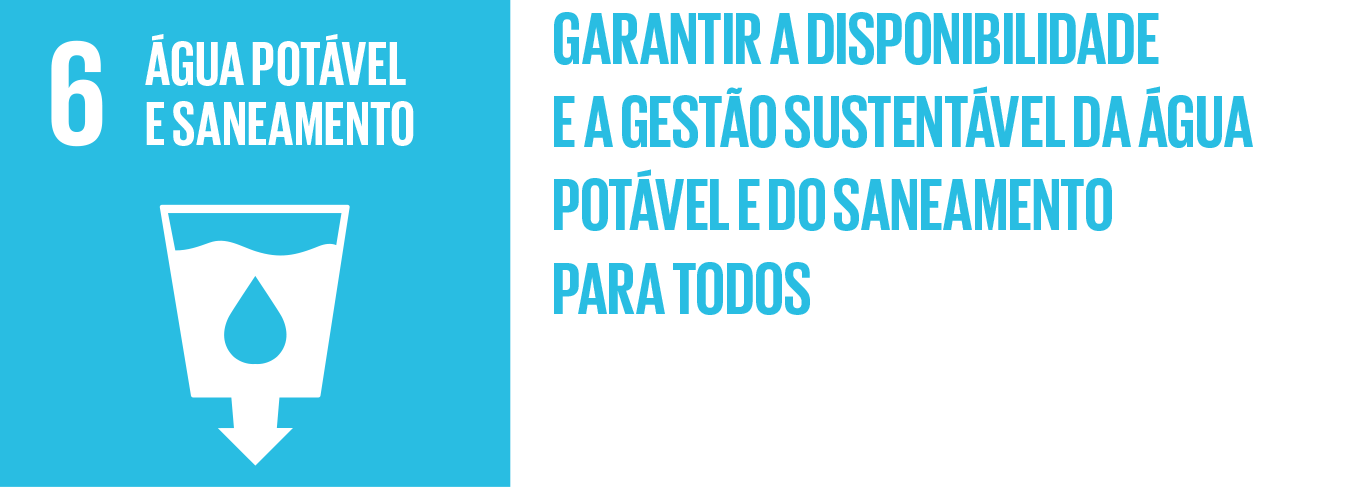 Uma melhor gestão de resíduos sólidos é essencial para combater a escassez de água potável.
Uma mejor gestión de los resíduos sólidos es essencial para combatir la escassez de agua potable.
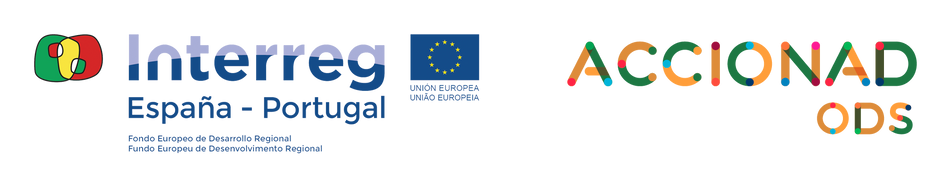 Itinerário Formativo 2
Itinerario Formativo 2
Workshop 7
Taller 7
Produção Sustentável
Producción Sustentable
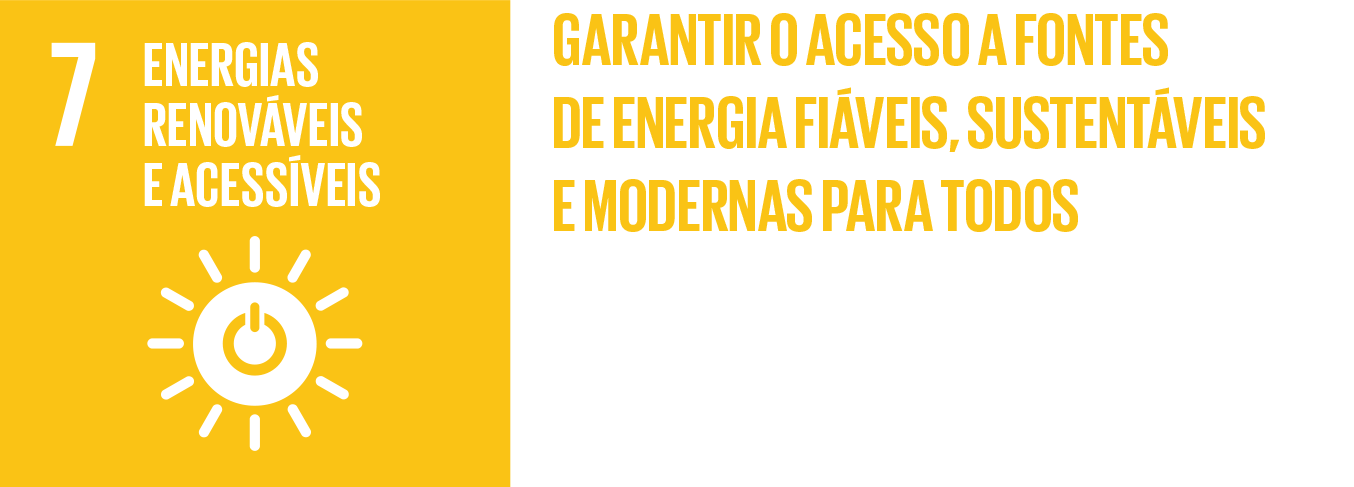 Oportunidades de bioenergia a partir de resíduos orgânicos.
Oportunidades para la bioenergia a partir de resíduos orgánicos
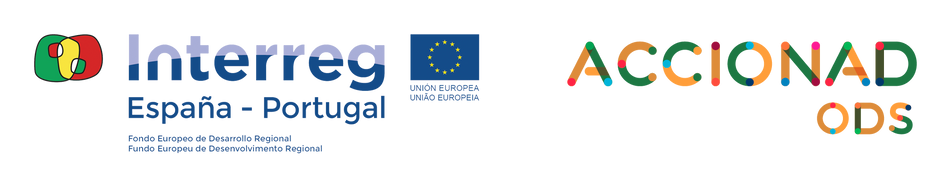 Itinerário Formativo 2
Itinerario Formativo 2
Workshop 7
Taller 7
Produção Sustentável
Producción Sustentable
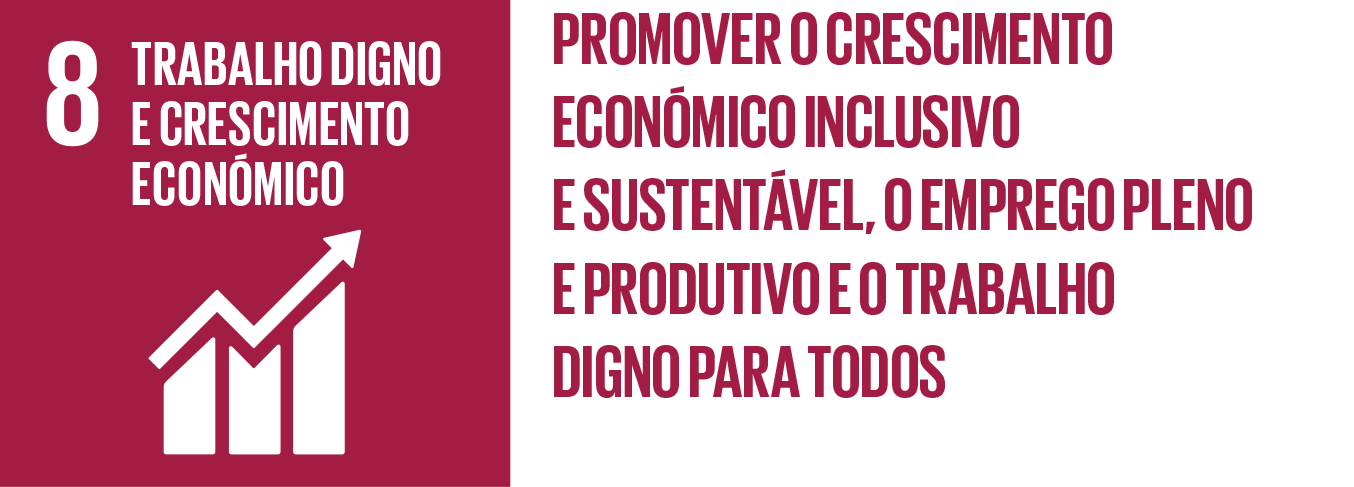 A gestão de resíduos é a maior indústria do mundo
La gestión de resíduos es la mayor industria del mundo.
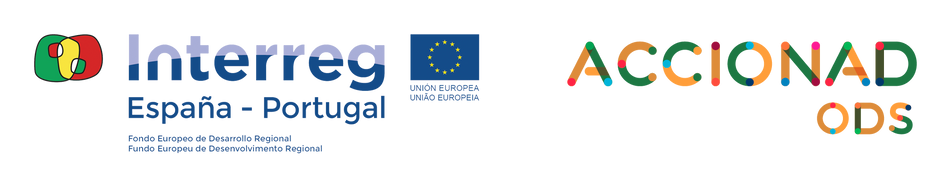 Itinerário Formativo 2
Itinerario Formativo 2
Workshop 7
Taller 7
Produção Sustentável
Producción Sustentable
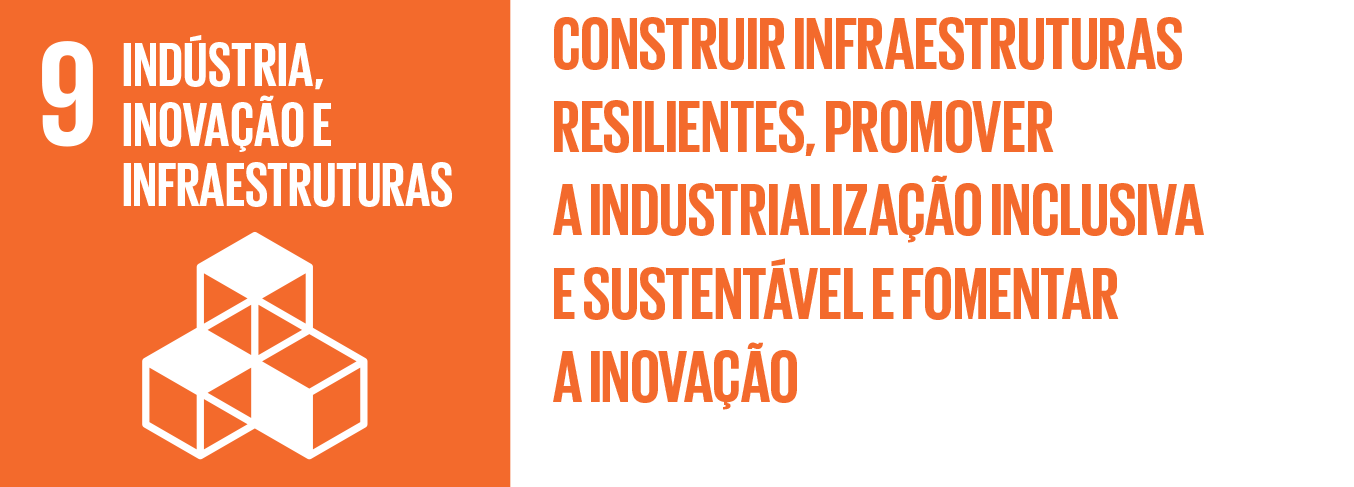 A inovação na reciclagem é crescente e escalável
La innovación en el âmbito del reciclaje está cresciendo y se puede ampliar
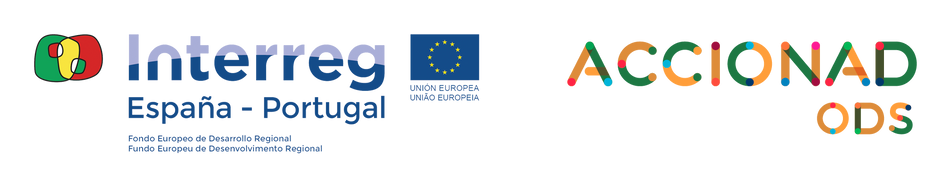 Itinerário Formativo 2
Itinerario Formativo 2
Workshop 7
Taller 7
Produção Sustentável
Producción Sustentable
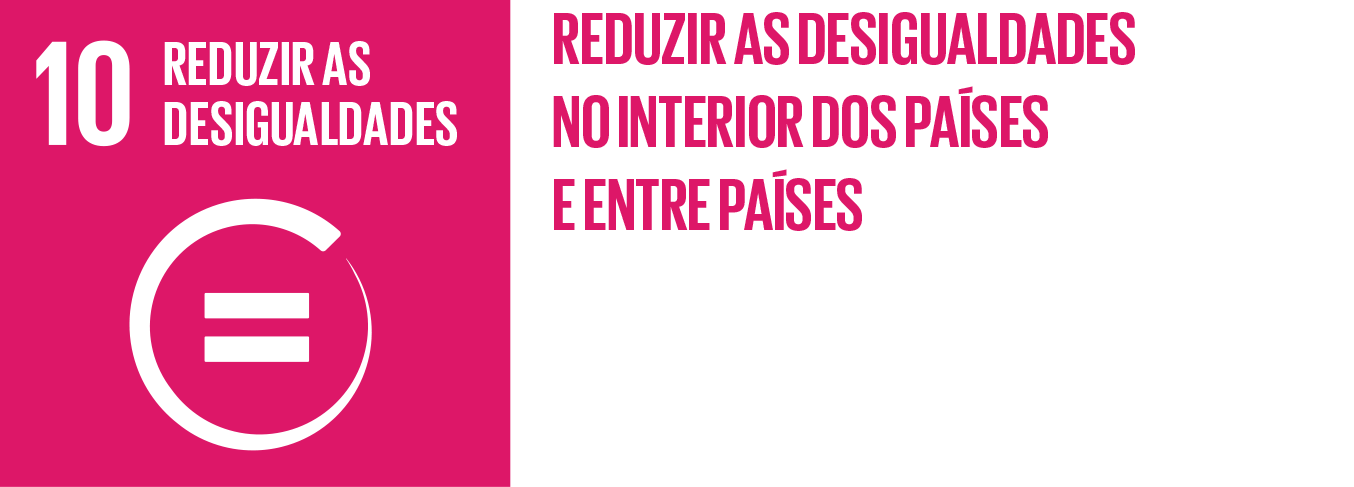 Os mais pobres são os mais prejudicados pela fraca gestão de resíduos
Los más pobres son los que más sufren la mala gestión de los residuos
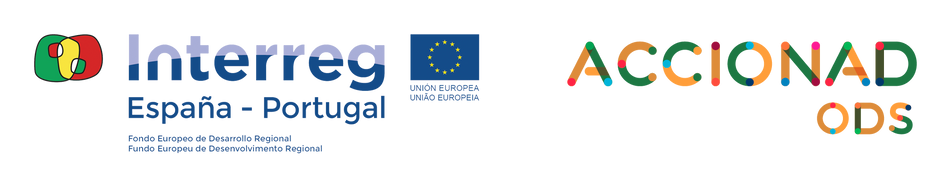 Itinerário Formativo 2
Itinerario Formativo 2
Workshop 7
Taller 7
Produção Sustentável
Producción Sustentable
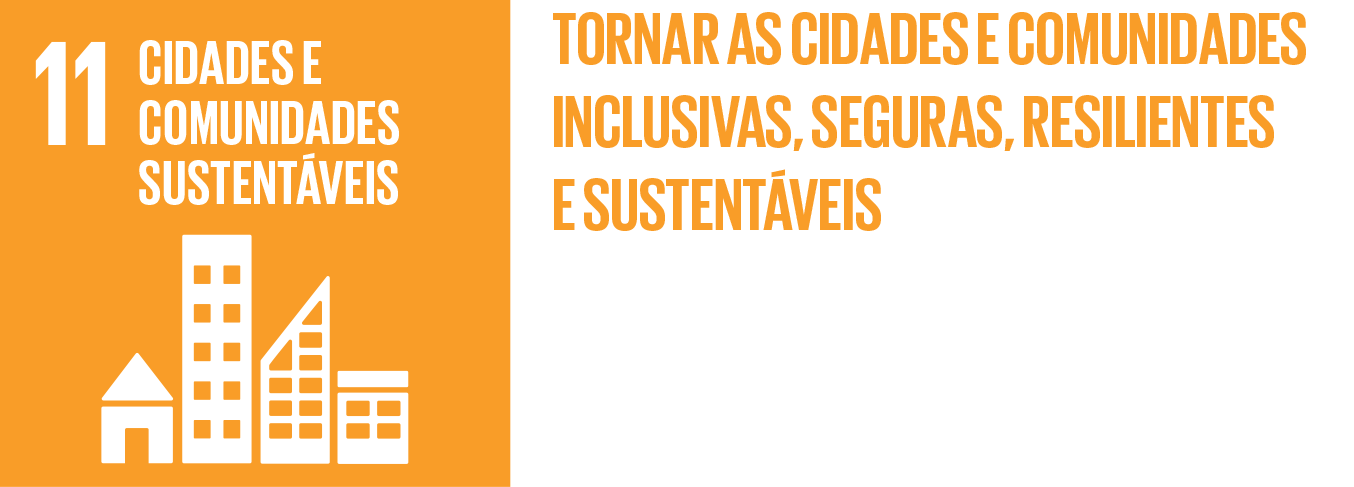 Uma melhor gestão de resíduos é vital para comunidades saudáveis e resilientes
Una mejor gestión de los resíduos es vital para que las comunidades sean sanas y resistentes
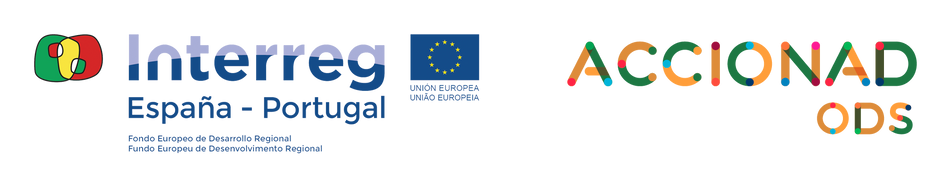 Itinerário Formativo 2
Itinerario Formativo 2
Workshop 7
Taller 7
Produção Sustentável
Producción Sustentable
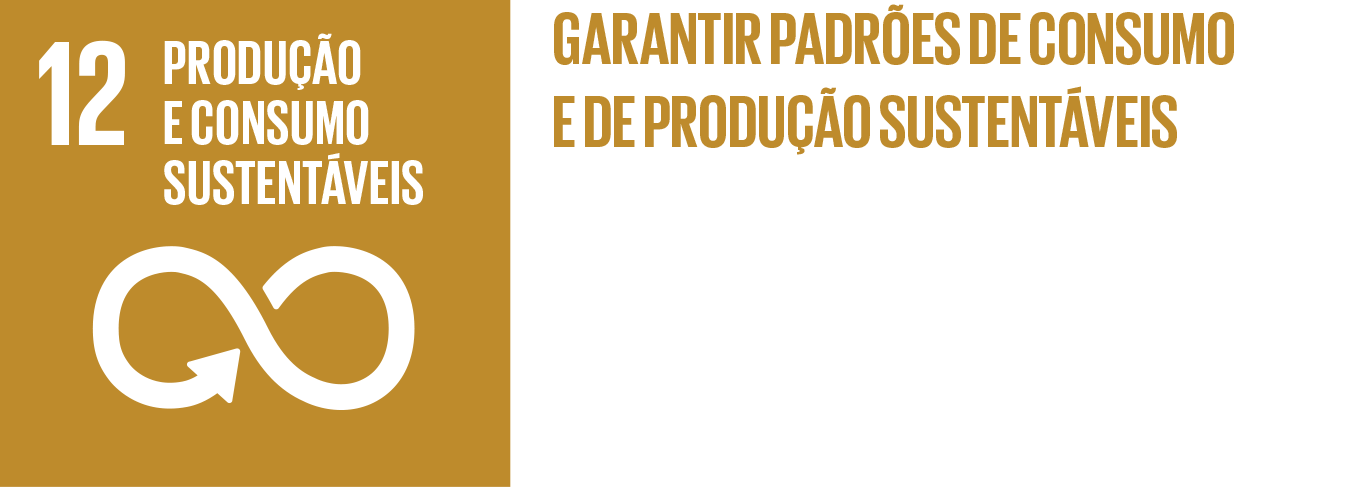 Necessidade de mudança de paradigma de “gestão de resíduos” para “gestão de recursos”
Necessidad de un cambio  de paradigma de la  “gestión de resíduos” a la  “gestión de recursos”
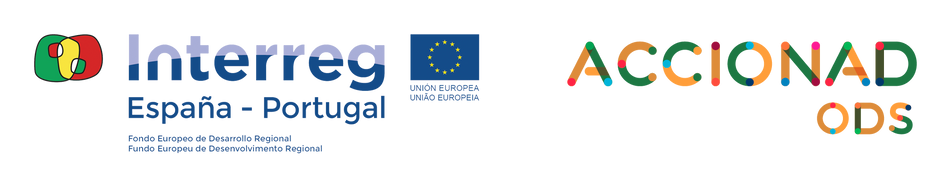 Itinerário Formativo 2
Itinerario Formativo 2
Workshop 7
Taller 7
Produção Sustentável
Producción Sustentable
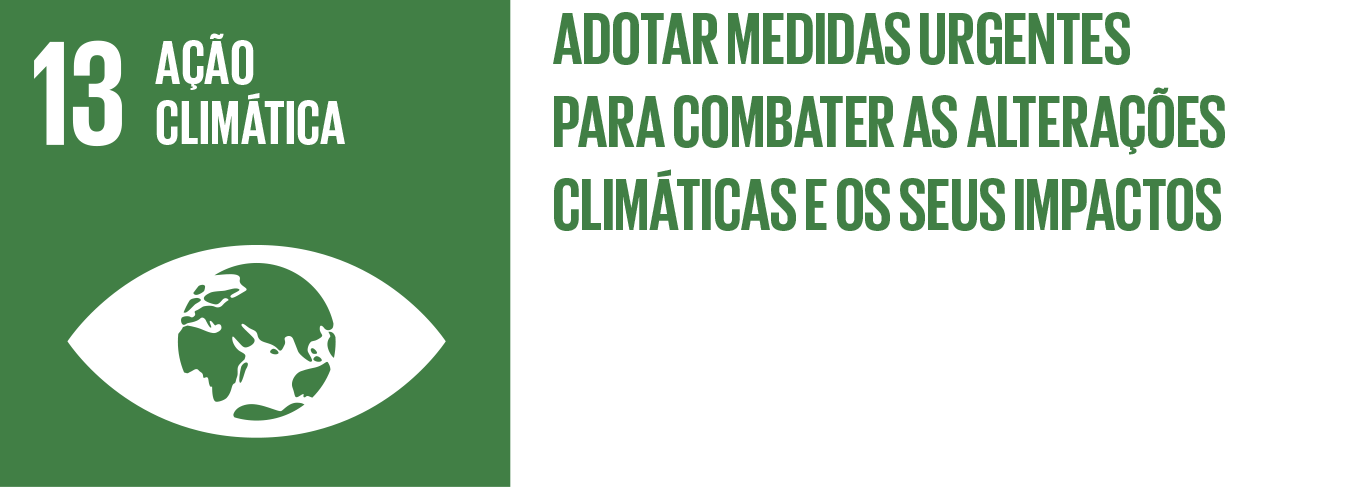 Necessidade de redução de metano e CO2 por despejo e queimadas
Necessidad de reducir el metano y el CO2 de los vertidos y de las quemas
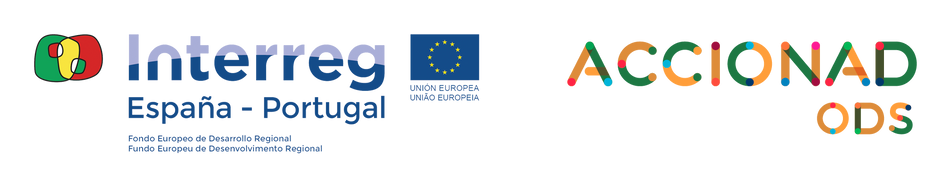 Itinerário Formativo 2
Itinerario Formativo 2
Workshop 7
Taller 7
Produção Sustentável
Producción Sustentable
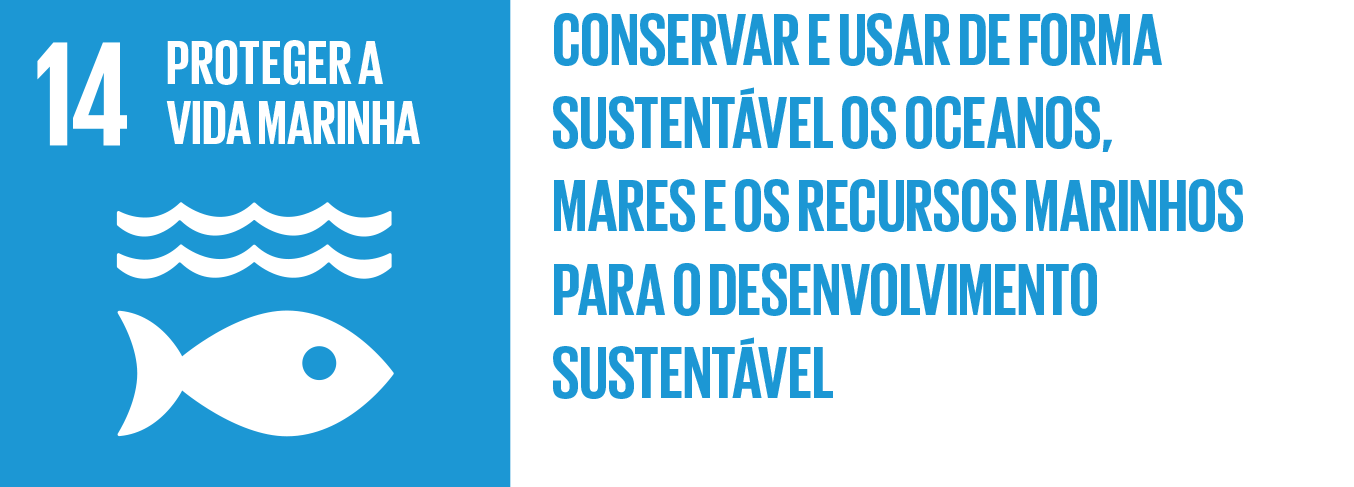 Menos poluição de plástico nos oceanos ajuda a proteger a vida marinha
Uma menor contaminación por plástico en los océanos ayuda a proteger la vida marina
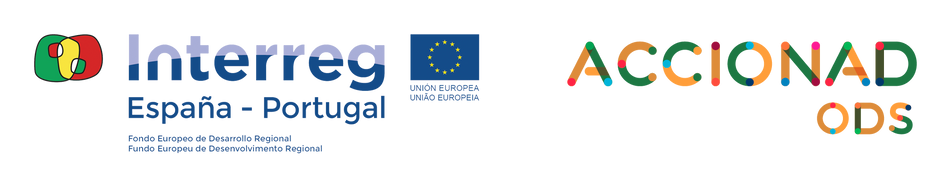 Itinerário Formativo 2
Itinerario Formativo 2
Workshop 7
Taller 7
Produção Sustentável
Producción Sustentable
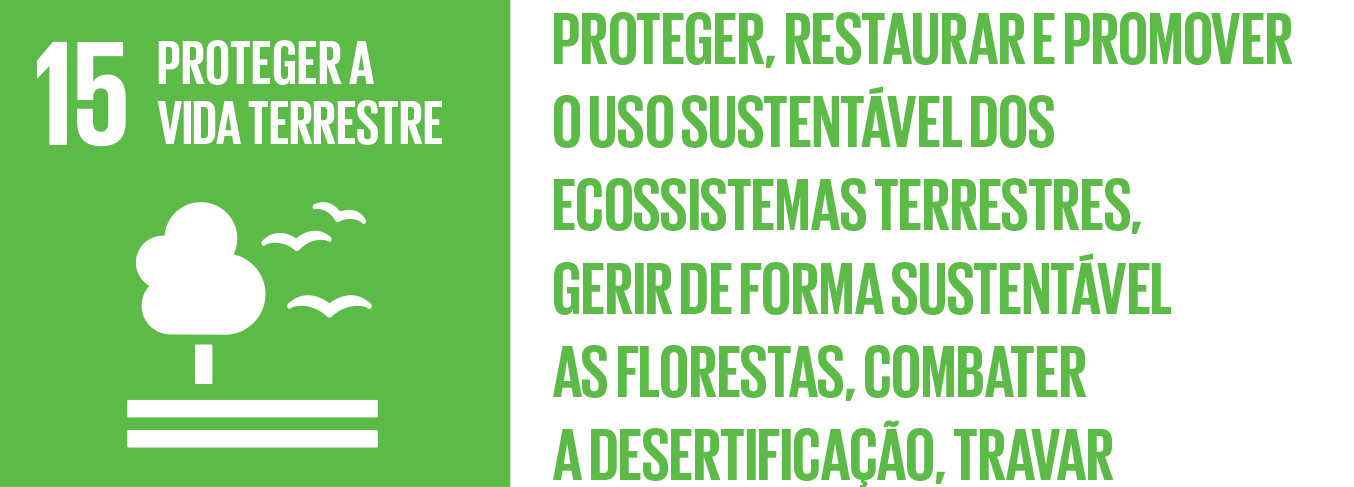 Menos poluição de solo para ambientes mais saudáveis
Menos contaminación del suelo, para entornos más saludables
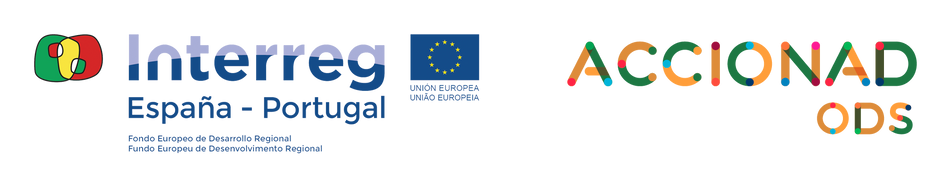 Itinerário Formativo 2
Itinerario Formativo 2
Workshop 7
Taller 7
Produção Sustentável
Producción Sustentable
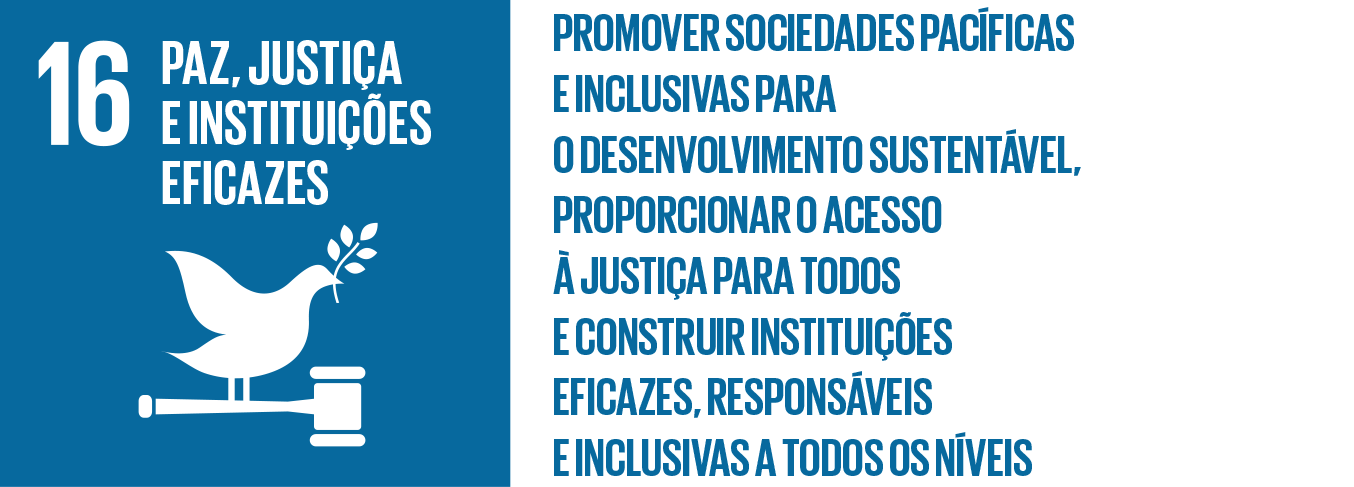 Promover um maior nível de responsabilidade dos produtores
Promover uma maior responsabilidade de dos productores
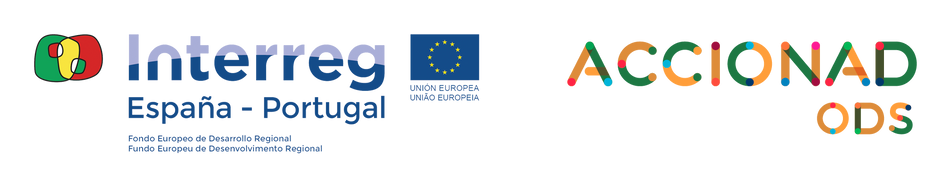 Itinerário Formativo 2
Itinerario Formativo 2
Workshop 7
Taller 7
Produção Sustentável
Producción Sustentable
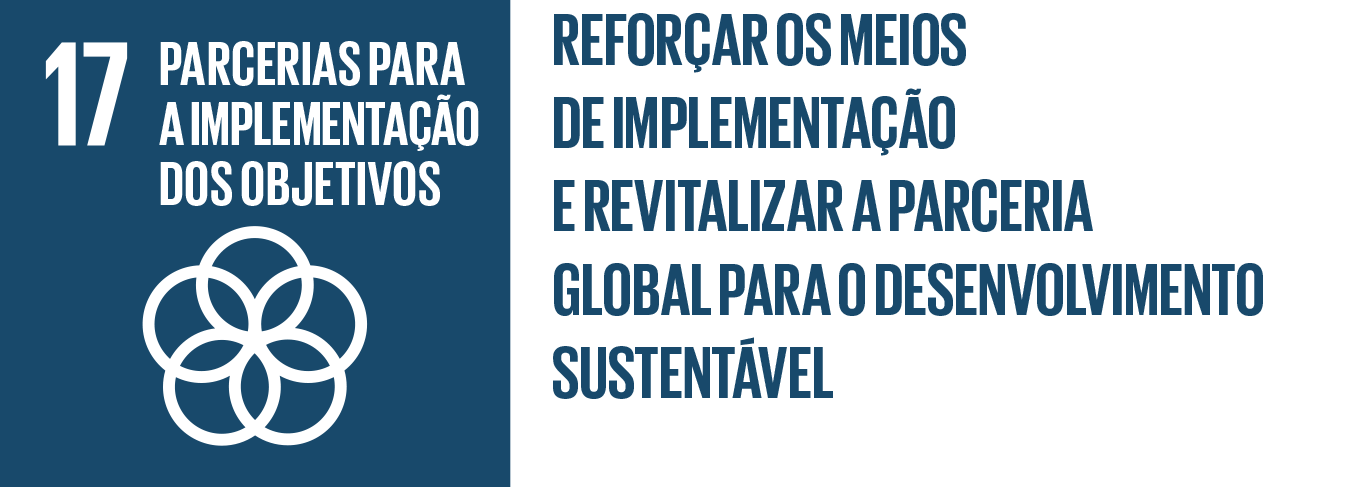 O trabalho em parceria é fundamental
La colaboración es fundamental
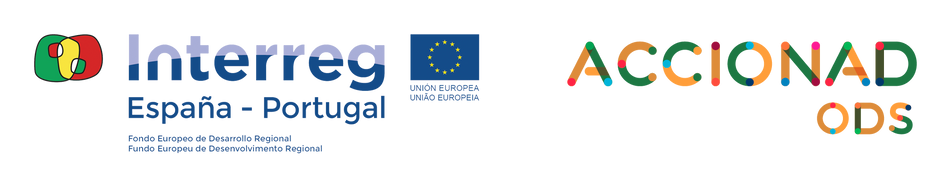 Itinerário Formativo 2
Itinerario Formativo 2
Workshop 7
Taller 7
Produção Sustentável
Producción Sustentable
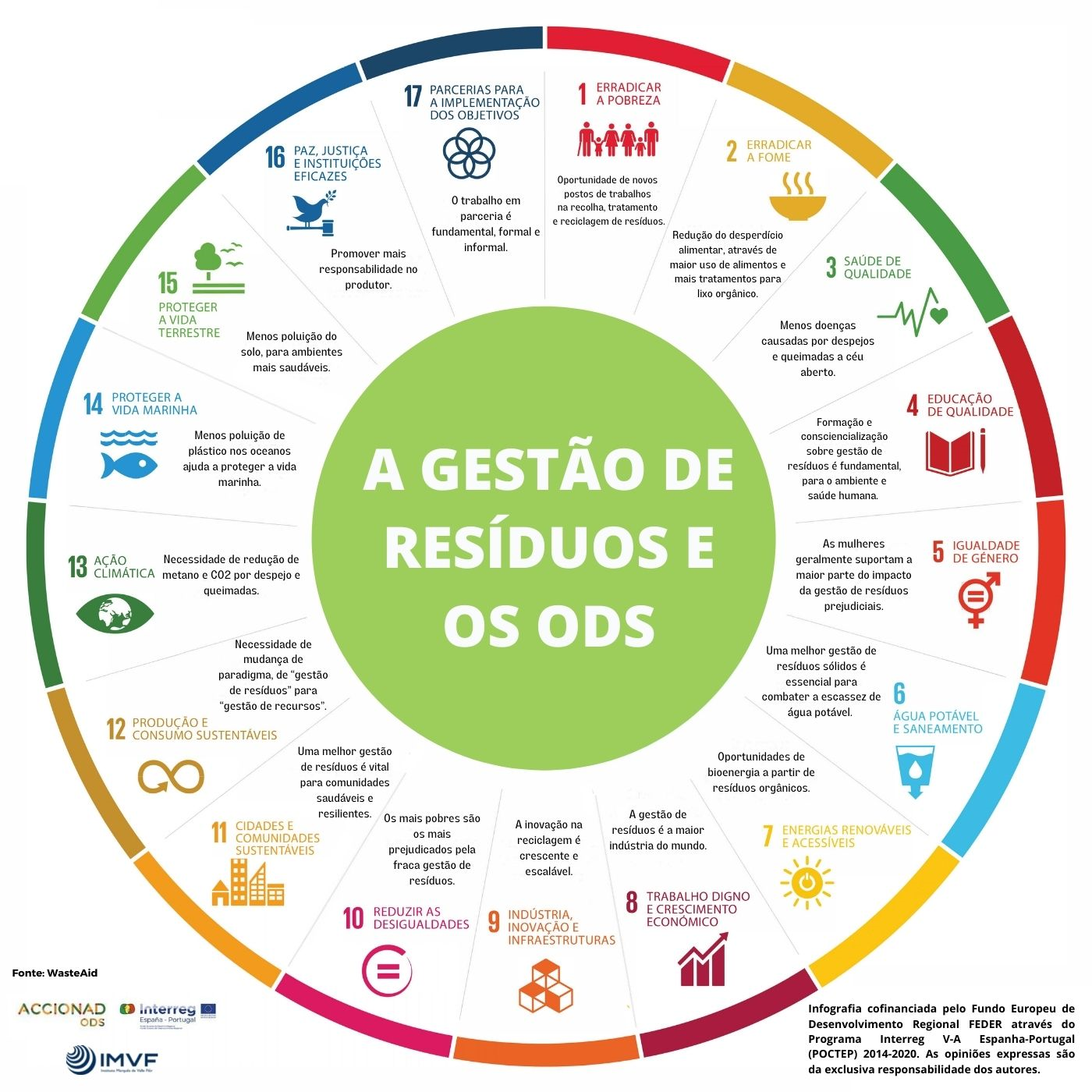 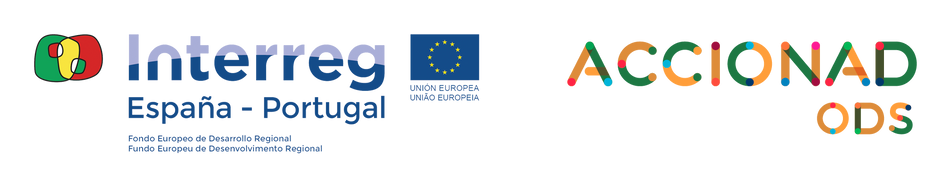 Itinerário Formativo 2
Itinerario Formativo 2
Workshop 7
Taller 7
Produção Sustentável
Producción Sustentable
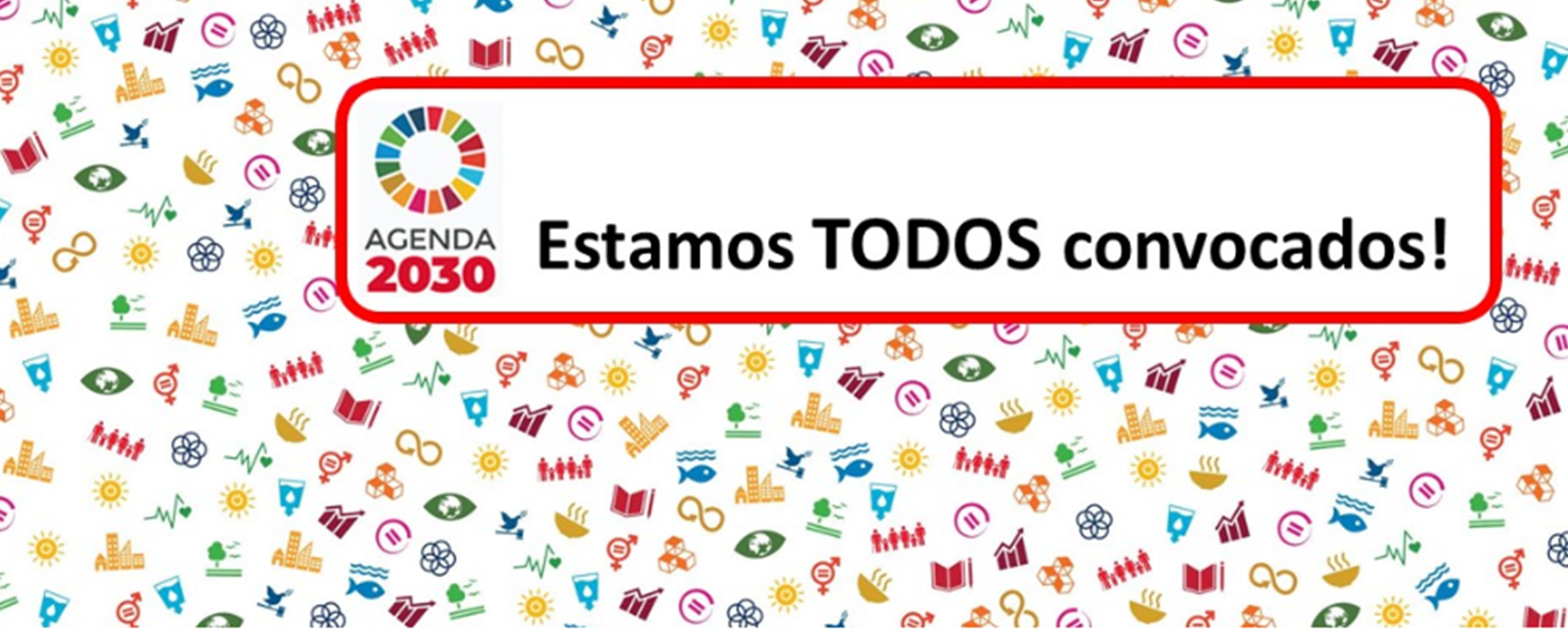 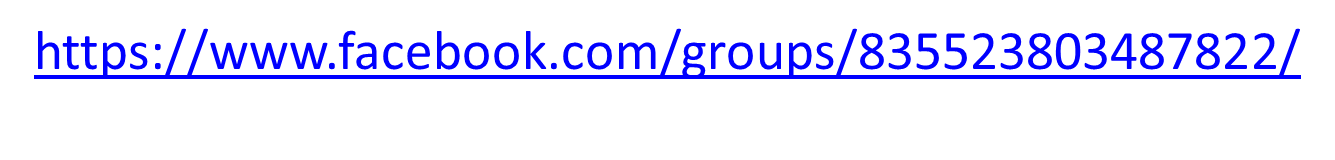 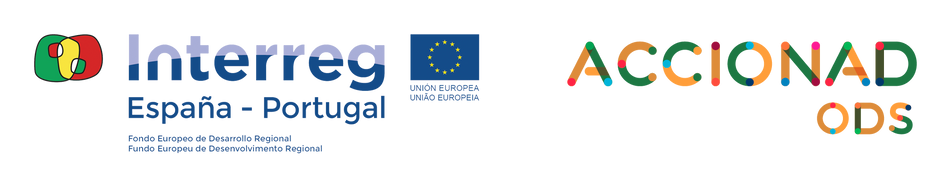 Itinerário Formativo 2
Itinerario Formativo 2
Workshop 7
Taller 7
Produção Sustentável
Producción Sustentable
Muito Obrigada!    |    ¡Muchas Gracias!

Maria Luísa Silva
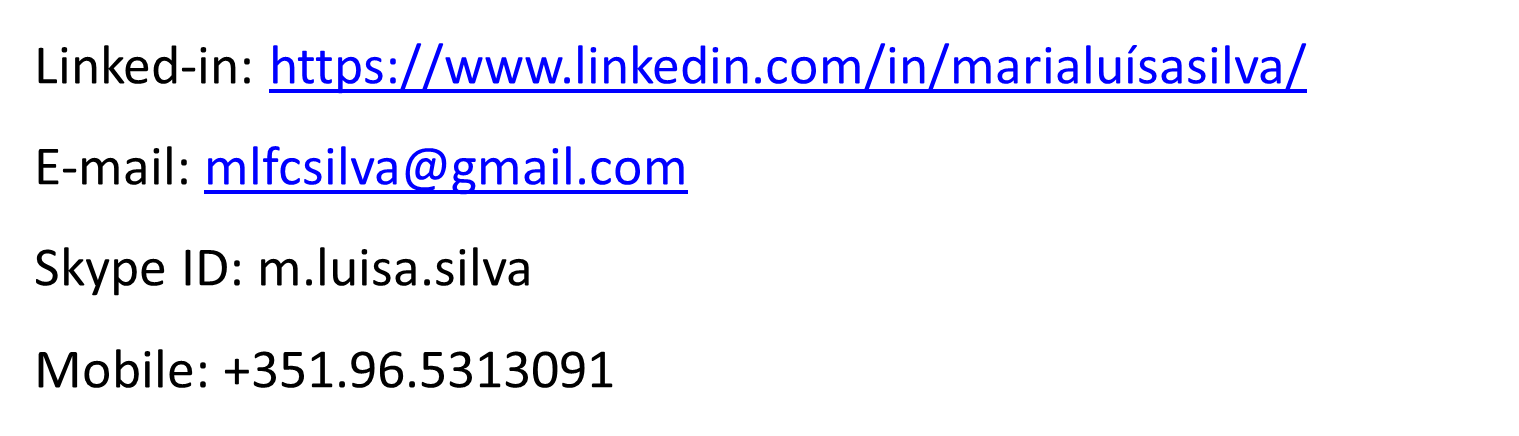 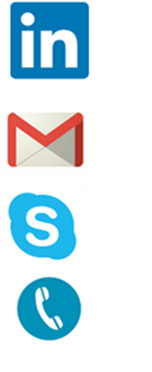